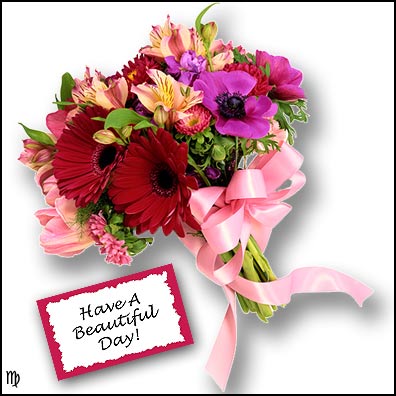 Chµo mõng qóy thÇy c« cïng c¸c em 
®Õn víi bµi gi¶ng h«m nay!
cos =
KiÓm tra bµi cò
P = UIcos = RI2
+ U hiệu điện thế hai đầu đoạn mạch.
+ I là cường độ dòng điện trong mạch.
+ cos là hệ số công suất.
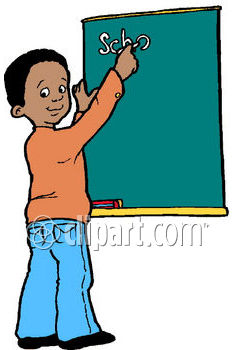 1. Nêu công thức tính 
   công suất của dòng điện xoay chiều? ý nghĩa các đại lượng?
2. Nêu công thức tính hệ số công suất?
+ cos = 0  đoạn mạch không chứa điện trở R .
+ cos = 1 đoạn mạch chỉ chứa R hoặc đoạn mạch RLC nối tiếp có hiện tượng cộng hưởng xảy ra.
3. Nêu các dụng cụ có trong đoạn mạch xoay chiều nối tiếp có cos = 0 và cos = 1
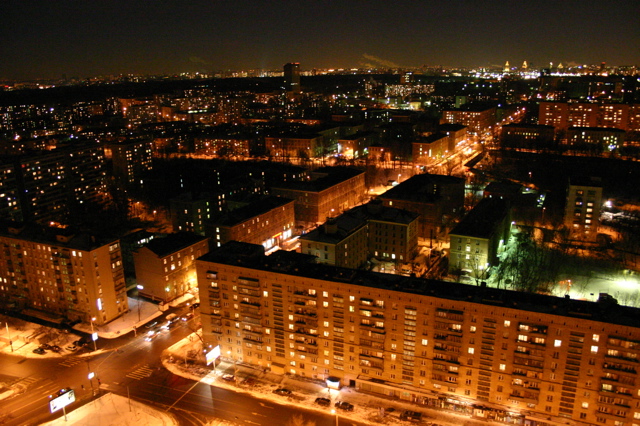 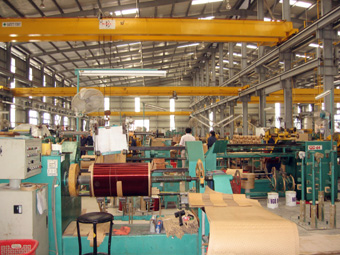 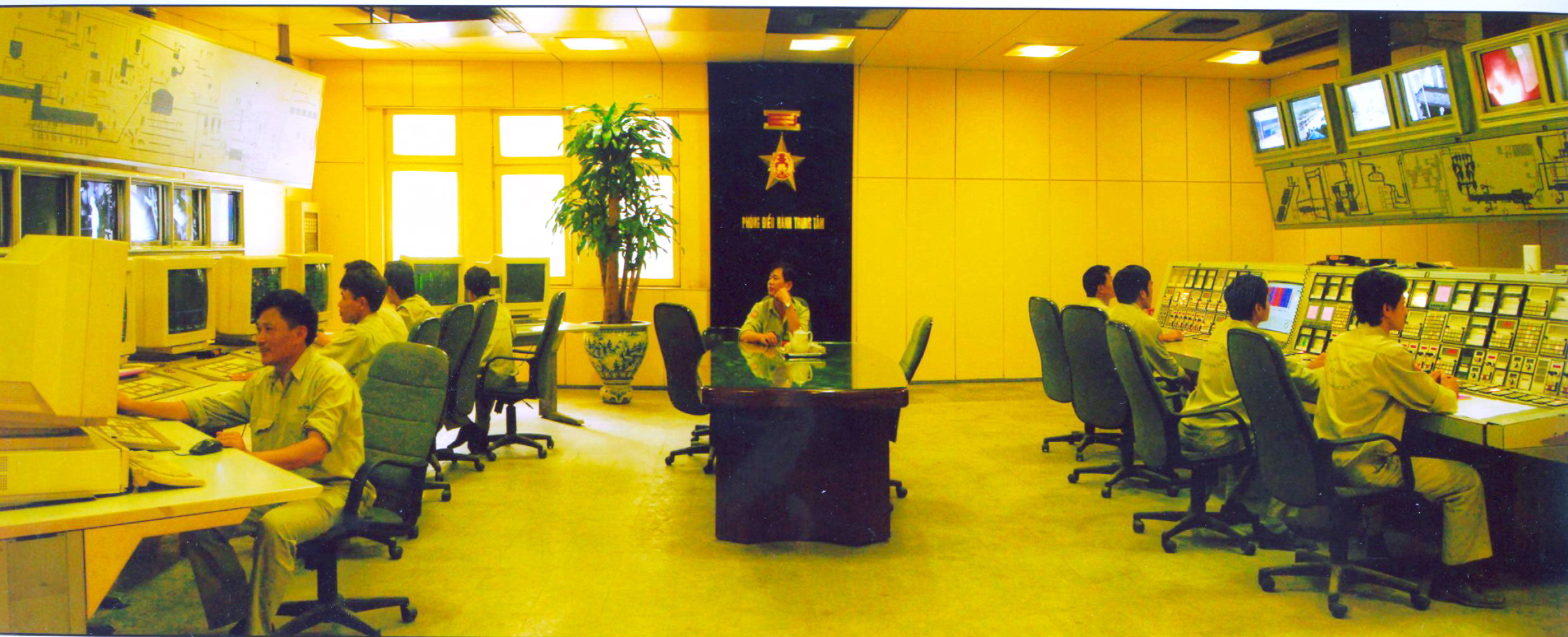 Đường dây tải điện
Nơi phát điện
Nơi tiêu thụ
Bài 16: TRUYỀN TẢI ĐIỆN NĂNG.  MÁY BIẾN ÁP
I. BÀI TOÁN TRUYỀN TẢI ĐIỆN NĂNG.
Điện trở dây dẫn: R
Công suất phát điện: P
Điện áp máy điện tạo ra: U
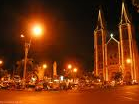 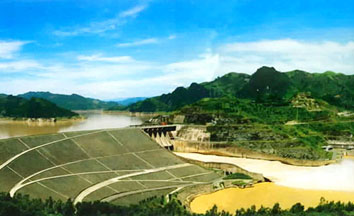 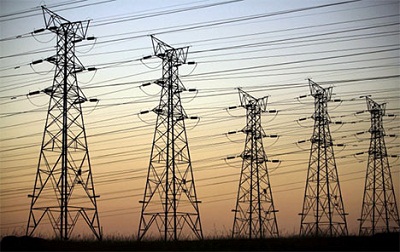 Thành phố HCM
Thủy điện Hòa Bình
Đường dây cao áp
Nơi phát điện
Nơi tiêu thụ
Bài 16: TRUYỀN TẢI ĐIỆN NĂNG.  MÁY BIẾN ÁP
I. BÀI TOÁN TRUYỀN TẢI ĐIỆN NĂNG.
Đường dây tải điện
Điện trở dây dẫn: R
Công suất phát điện: PPhát
Tăng hiệu điện thế nguồn phát U
Điện áp máy điện tạo ra: UPhát
Giảm điện trở R
?1
Tính công suất tỏa nhiệt trên đường dây tải điện?
?2
Giảm 
Tăng S
Phương án giảm hao phí trong quá trình tải điện?
Giảm công suất phát điện P.
Nơi phát điện
Nơi tiêu thụ
Bài 16: TRUYỀN TẢI ĐIỆN NĂNG.  MÁY BIẾN ÁP
I. BÀI TOÁN TRUYỀN TẢI ĐIỆN NĂNG.
Đường dây tải điện
Điện trở dây dẫn: R
Công suất phát điện: PPhát
Tăng hiệu điện thế nguồn phát U
Điện áp máy điện tạo ra: UPhát
Làm cách nào để có thể tăng được điện áp?
TN
II. MÁY BIẾN ÁP
1. Khái niệm:
Là thiết bị dùng để biến đổi điện áp xoay chiều mà không làm thay đổi tần số của nó.
2. Cấu tạo máy biến áp:
Gồm hai cuộn dây dẫn có số vòng khác nhau cuốn chung trên một lõi sắt kín.
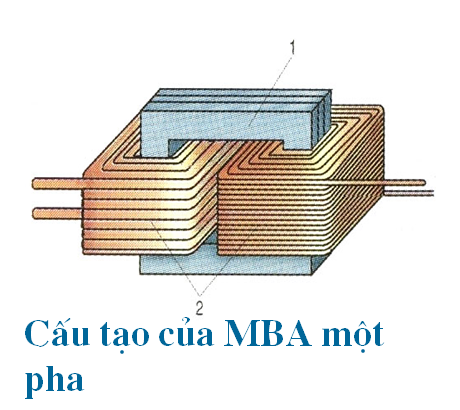 - Cuộn (1): là cuộn sơ cấp nối với nguồn điện.
- Cuộn (2): là cuộn thứ cấp nối với tải tiêu thụ.
- Lõi thép hình chữ nhật, gồm nhiều lá thép (pha silic) mỏng ghép cách điện với nhau.
3. Nguyên tắc hoạt động của máy biến áp:
3. Nguyên tắc hoạt động của máy biến áp:

Dựa trên hiện tượng cảm ứng điện từ.
4. Sự biến đổi điện áp và cường độ dòng điện:
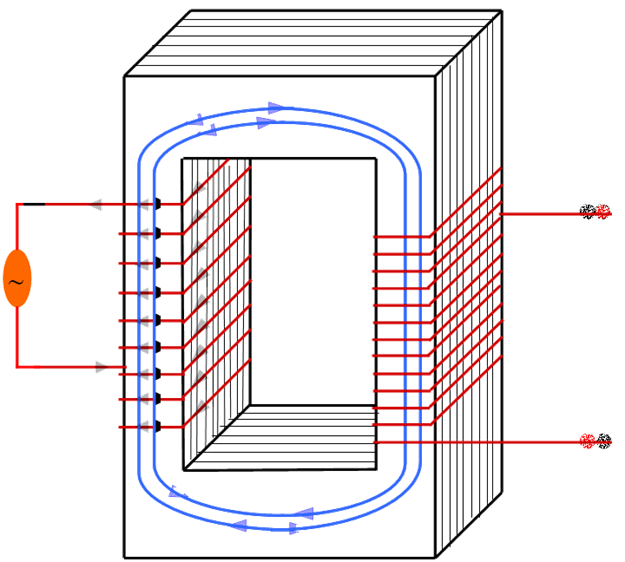 Cuộn sơ cấp
Cuộn thứ cấp
Số vòng dây N1
Số vòng dây N2
Điện áp vào U1
Điện áp ra U2
Từ thông trong mạch biến đổi qua mỗi vòng dây có dạng: =0cos(t)
Suất điện động trong mỗi vòng dây sẽ là: e0=-’= 0sin(t)
Suất điện động cuộn sơ cấp: e1 = N1e0 = N10sin(t)
Suất điện động cuộn thứ cấp: e2 = N2e0 = N20sin(t)
Bỏ qua điện trở dây quấn thì U1 = E1 và U2 = E2
4. Sự biến đổi điện áp và cường độ dòng điện:
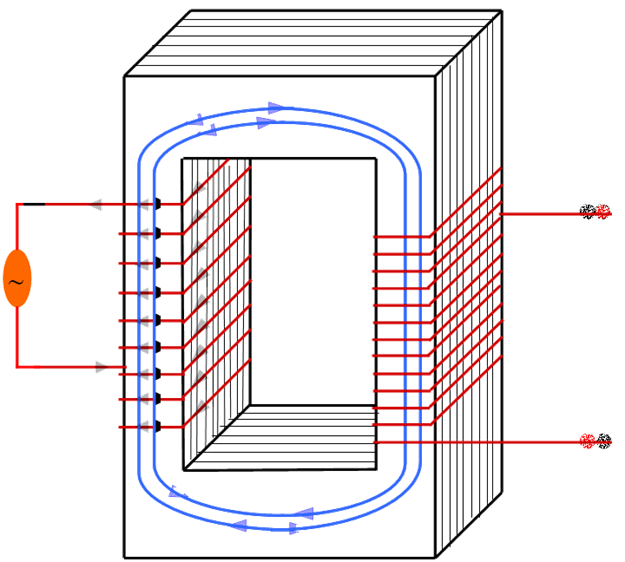 Cuộn sơ cấp
Cuộn thứ cấp
Số vòng dây N1
Số vòng dây N2
Điện áp vào U1
Điện áp ra U2
* N1 < N2    =>    U1 < U2 : máy tăng áp
* N1 > N2    =>    U1 > U2 : máy hạ áp
Máy biến áp lí tưởng:
~
35kV
110kV
110kV
500kV

6kV
220V
III. ỨNG DỤNG CỦA MÁY BIẾN ÁP
1. Truyền tải điện năng đi xa
2. Nấu chảy kim loại và hàn điện
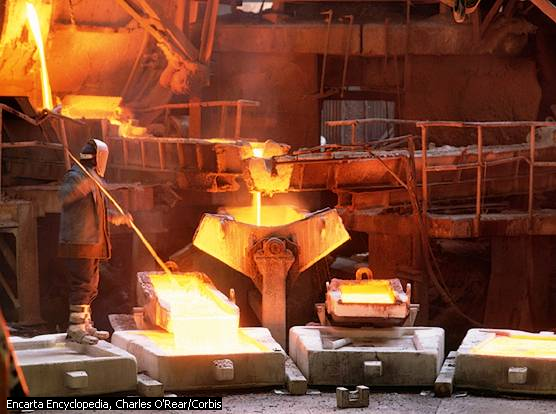 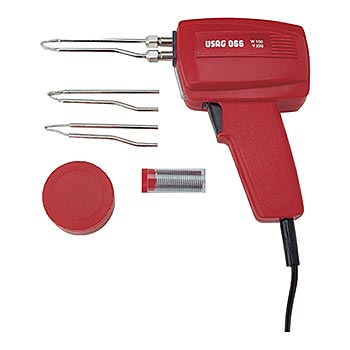 Máy hàn điện
CUÛNG COÁ
Điều nào sau đây sai khi nói về máy biến áp
A. Máy biến áp có tác dụng biến đổi điện áp và cường độ dòng điện xoay chiều.
B.  Máy biến áp luôn luôn có số vòng cuộn sơ cấp và thứ cấp khác nhau.
C.  Khi tải điện năng đi xa thì dùng máy tăng áp.
D. Máy biến áp hoạt động được với cả dòng điện không đổi.
CUÛNG COÁ
Chọn phát biểu sai: Trong quá trình truyền tải điện năng đi xa, công suất hao phí trên đường dây tải điện:

    A. Tỉ lệ với thời gian truyền điện.

    B. Tỉ lệ với chiều dài đường dây tải điện.

    C. Tỉ lệ nghịch với bình phương điện áp giữa hai đầu dây ở trạm phát điện.

    D. Tỉ lệ với bình phương công suất truyền đi.
CUÛNG COÁ
Hiện nay người ta thường dùng cách nào để làm giảm hao phí khi truyền tải điện năng?
    
A. Tăng tiết diện dây dẫn dùng để truyền tải.  
    
B. Xây dựng nhà máy điện gần nơi tiêu thụ.
    
C. Làm dây dẫn bằng vật liệu siêu dẫn.
    
D. Tăng điện áp trước khi truyền tải điện năng đi xa.
CUÛNG COÁ
Trong quá trình truyền tải điện năng. Nếu tăng điện áp lên 100 lần trước khi truyền tải thì công suất hao phí trên đường dây:
	A. tăng 100 lần.		
	B. giảm 100 lần.
	C. tăng 10000 lần.		
        	D. giảm 10000 lần.
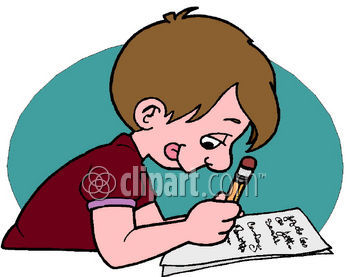 HÖÔÙNG DAÃN VEÀ NHAØ
- Tr¶ lêi c©u hái 1(Sgk/ tr 91)
- Lµm c¸c bµi tËp 2, 3, 4, 5, 6 Sgk/ tr 91
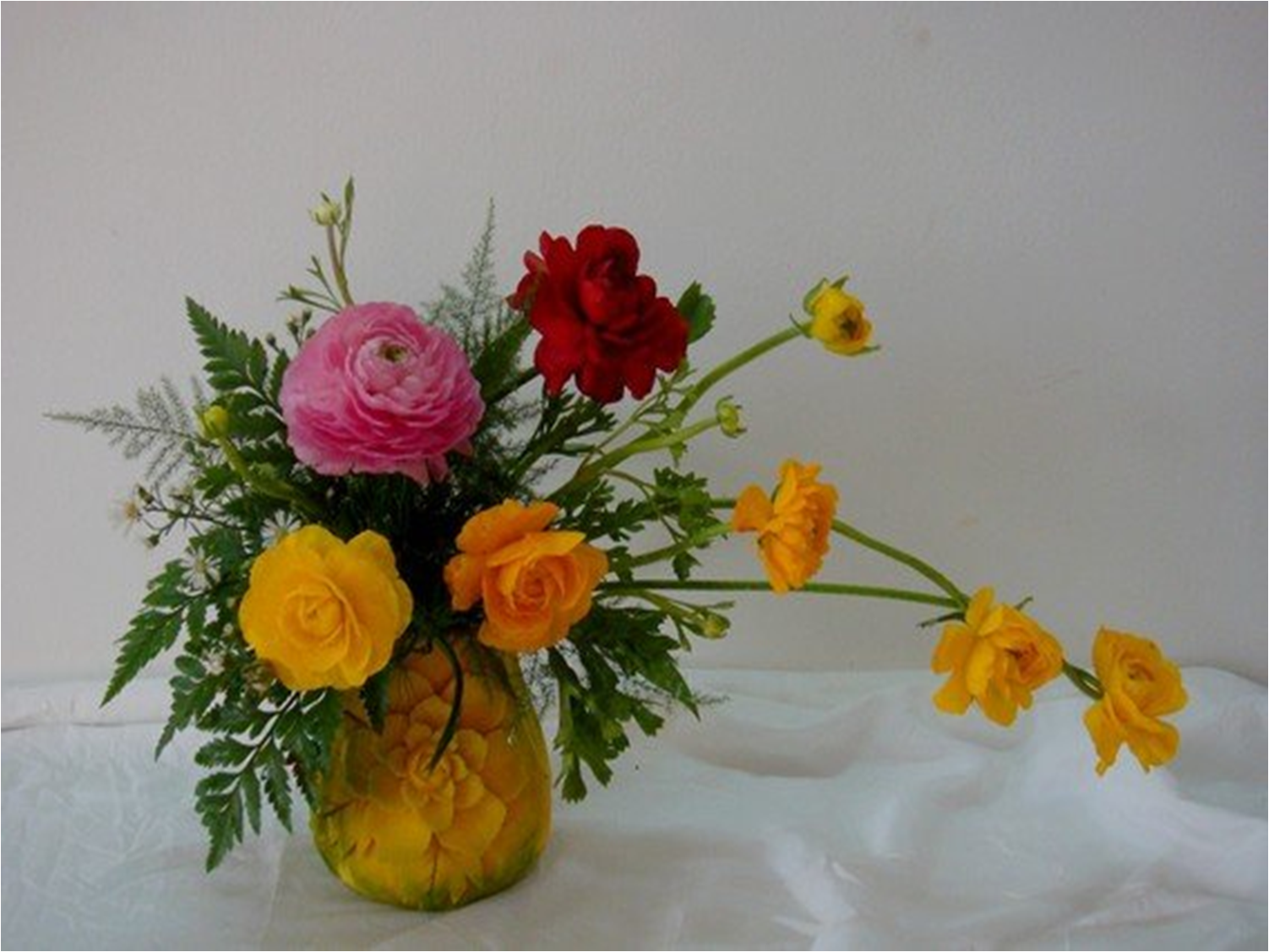 Xin traân troïng caûm ôn vaø kính chuùc quyù thaày coâ cuøng caùc em maïnh khoûe, haïnh phuùc vaø thaønh ñaït
Xin traân troïng caûm ôn quyù thaày coâ, cuøng caùc em hoïc sinh.
Kính chuùc quyù  thaày coâ cuøng caùc em luoân maïnh khoûe, haïnh phuùc vaø thaønh ñaït
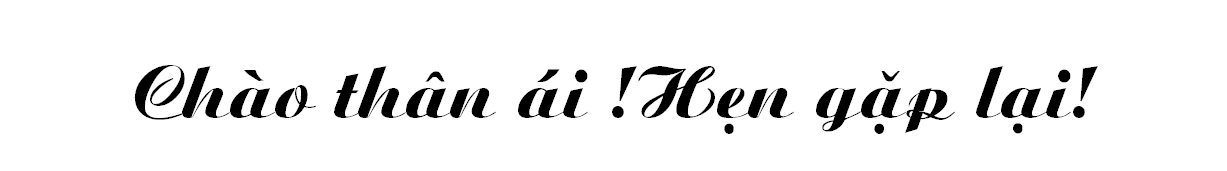